THE FATHERLESS FACTOR
LUKE 10:29-37
REACHING FATHERLESS FAMILIES
Spreading Awareness
Creating Unique Resources
Speaking
Partnering with Local Churches
Establishing Local Single Mom Support Groups
SPREADING AWARENESS
SOCIAL MEDIA - TV - RADIO - CHURCHES COLLEGES - SEMINARIES - CONFERENCES
SPREADING AWARENESS
LET’S TALK ABOUT FATHERLESSNESS SHOW
UNIQUE RESOURCES
SPEAKING
PRISONS - YOUTH DETENTION CENTERS - PUBLIC & CHRISTIAN SCHOOLS - CONFERENCES - CAMPS
PARTNERING WITH LOCAL CHURCHES IN FATHERLESS MINISTRY
UNDERSTAND AND EFFECTIVELY MINISTER TO:
FATHERLESS CHILDREN
MENTORING
SINGLE MOMS
FATHERLESS TEEN GIRLS
FATHERLESS TEEN GUYS
GRANDPARENTS RAISING THEIR GRANDCHILDREN
PARTNERING WITH LOCAL CHURCHES IN FATHERLESS MINISTRY
THE GOD IS MY DAD NETWORK
SINGLE MOM
COMMUNITY GROUPS
GOAL: 1 MINISTRY IN EVERY COUNTY
THE FATHERLESS FACTOR
LUKE 10:29-37
29 But he, wanting to justify himself, said to Jesus, “And who is my neighbor?”

30Then Jesus answered and said: “A certain man went down from Jerusalem to Jericho, and fell among thieves, who stripped him of his clothing, wounded him, and departed, leaving him half dead. 

31Now by chance a certain priest came down that road. And when he saw him, he passed by on the other side.
LUKE 10:29-37
32 Likewise a Levite, when he arrived at the place, came and looked, and passed by on the other side. 

33But a certain Samaritan, as he journeyed, came where he was. And when he saw him, he had compassion. 

34So he went to him and bandaged his wounds, pouring on oil and wine; and he set him on his own animal, brought him to an inn, and took care of him.
LUKE 10:29-37
35 On the next day, when he departed, he took out two denarii, gave them to the innkeeper, and said to him, ‘Take care of him; and whatever more you spend, when I come again, I will repay you.’ 

36So which of these three do you think was neighbor to him who fell among the thieves?”

37And he said, “He who showed mercy on him.”Then Jesus said to him, “Go and do likewise.”
LUKE 10:29-37
OVER 30 MILLION FATHERLESS IN THE US.
THREE STEPS TO REACH FATHERLESS FAMILIES AROUND YOU:
REMIT
REACT WITH A
REJECT
REJECT APATHY
VS. 30-33A
REMIT
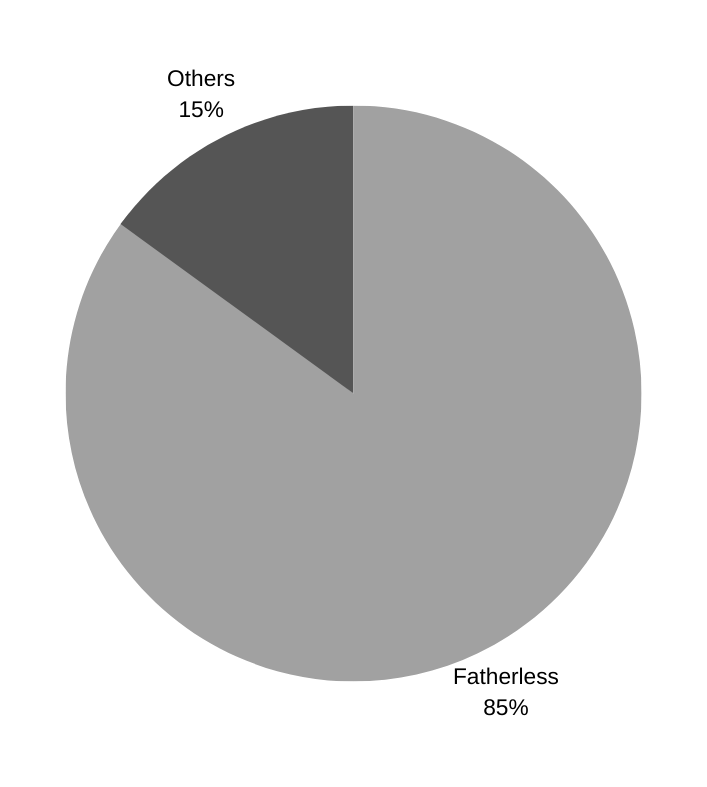 CRIME
“85% of youths in prisons grew up in a fatherless home.”
RAPISTS
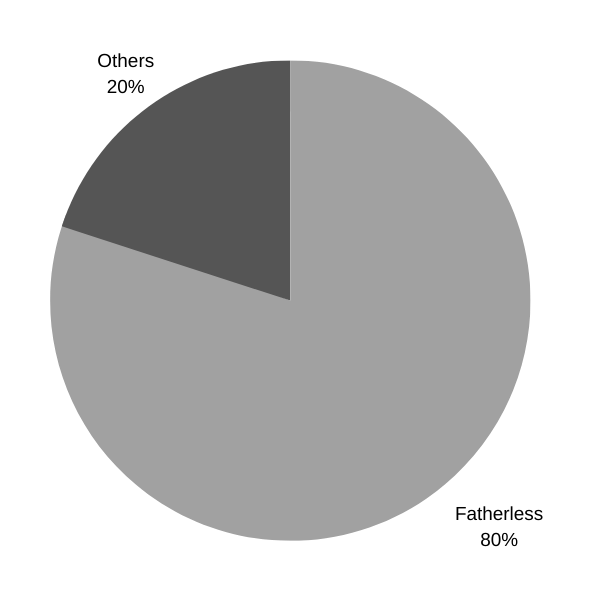 “80% of rapists motivated with displaced anger come from fatherless homes.”
MASS SHOOTERS
26 OF 27
"Of 27 Deadliest Mass Shooters, 26 of Them Were Fatherless"
HOMOSEXUALITY
“I have worked with thousands of homosexuals.  I have never seen a homosexual who had a loving respectful relationship with his father.”
DR. JOSEPH NICOLOSI
TEEN PREGNANCY
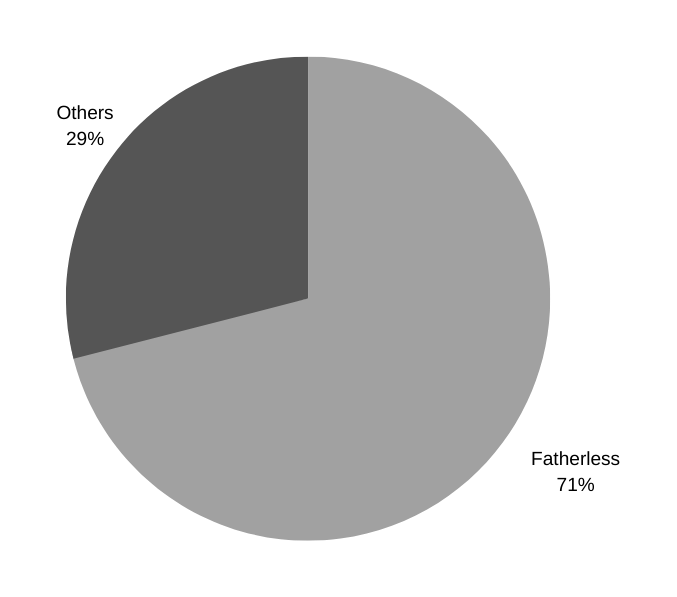 71% of pregnant teenage girls come from a fatherless home."
USDHHS
TEEN PREGNANCY
“A white teenage girl from an advantaged background is five times more likely to become a teen mother if she grows up in a single-mother household than if she grows up in a household with both biological parents.”
EDUCATION
“In studies involving over 25,000 children using nationally representative data sets, children who lived with only one parent had lower grade point averages, lower college aspirations, poor attendance records, and higher dropout rates than students who lived with both parents.”
SUICIDE
“Three out of four teenage suicides occur in households where a parent has been absent.”
ADDICTIONS & 
MENTAL ILLNESS
“Fatherless Children are at a dramatically greater risk of drug and alcohol abuse, mental illness, suicide, poor educational performance, teen pregnancy, and criminality.”
USDHHS
REMIT COMPASSION
VS. 33B
EXODUS 22:22
"“You shall not afflict any widow or fatherless child."
JOB 29:12
"Because I delivered the poor who cried out, The fatherless and the one who had no helper."
PSALM 68:5
"A father of the fatherless, a defender of widows, Is God in His holy habitation."
PSALM 146:9
"The Lord watches over the strangers;
He relieves the fatherless and widow;
But the way of the wicked He turns upside down."
JAMES 1:27
“Pure and undefiled religion before God and the Father is this: to visit orphans and widows in their trouble, and to keep oneself unspotted from the world.”
REACT WITH A PLAN
VS. 34-37
THREE STEPS TO REACH FATHERLESS FAMILIES AROUND YOU:
REACT WITH A PLAN
REMIT
COMPASSION
REJECT
APATHY
JESUS SAID:
“GO, AND DO LIKEWISE!”
YOUR CHALLENGE:
MAKE A PLAN!
DO SOMETHING!